GUIDED BY VOICES
Compilation Album Design
RESEARCH AND DEVELOPMENT
HISTORY OF COVERS
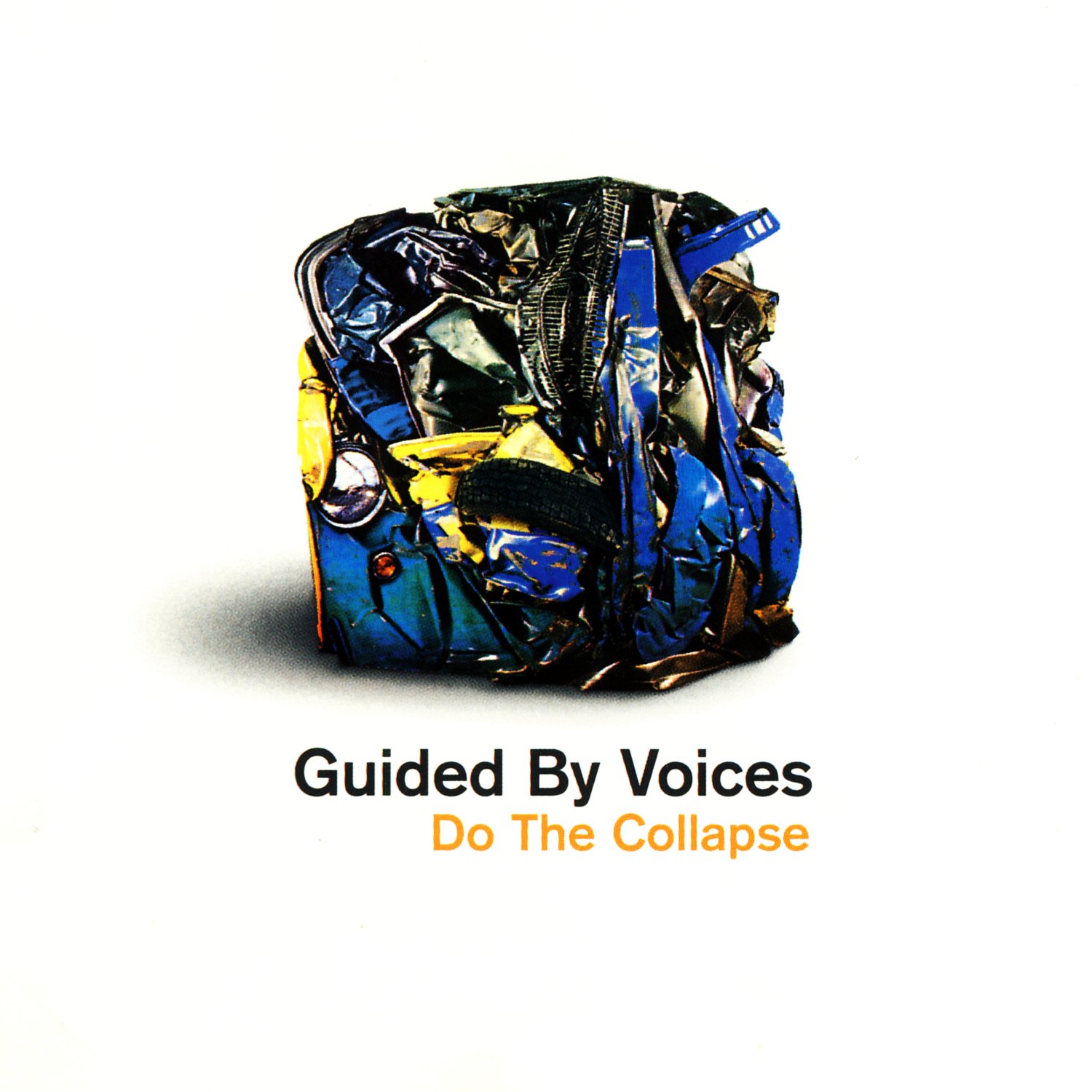 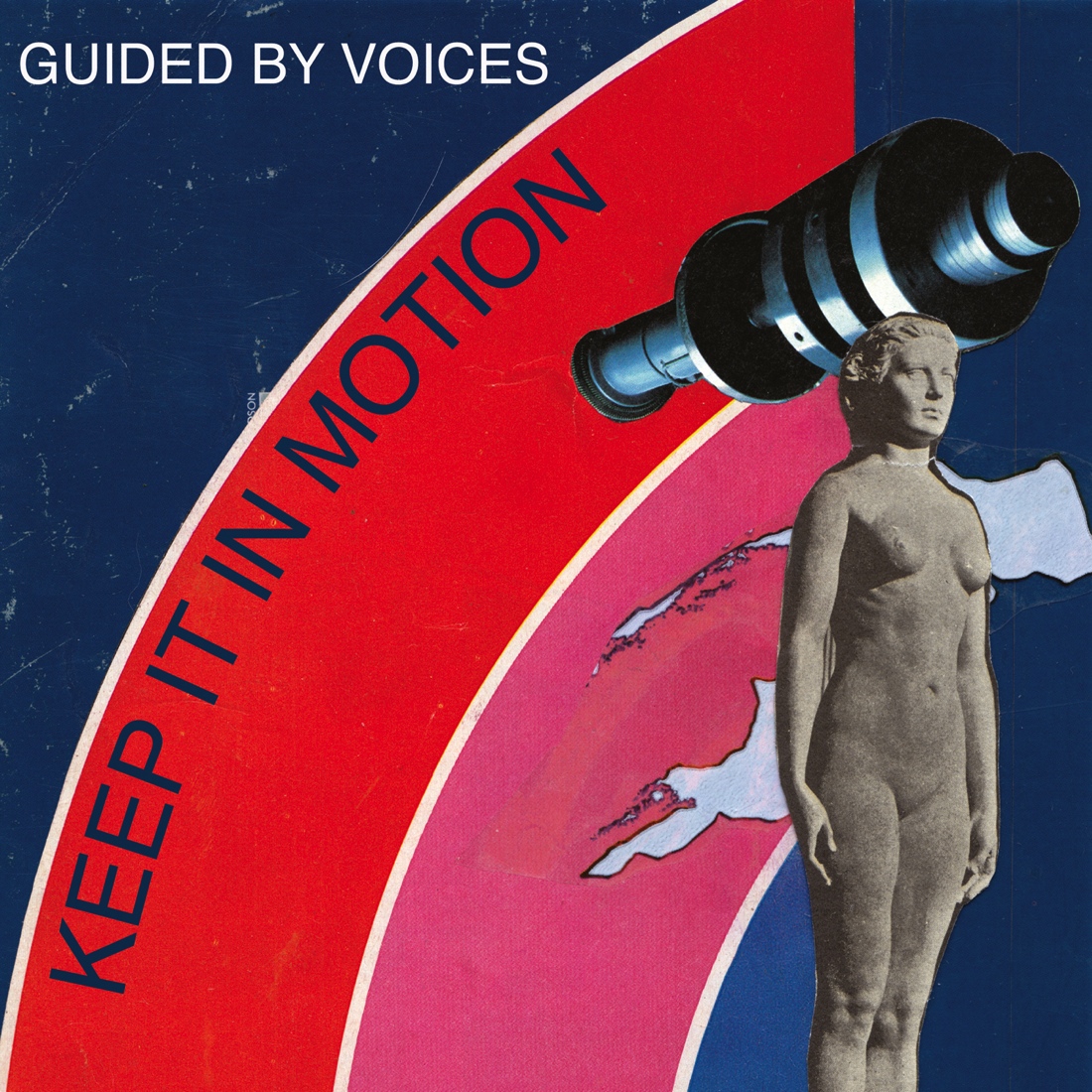 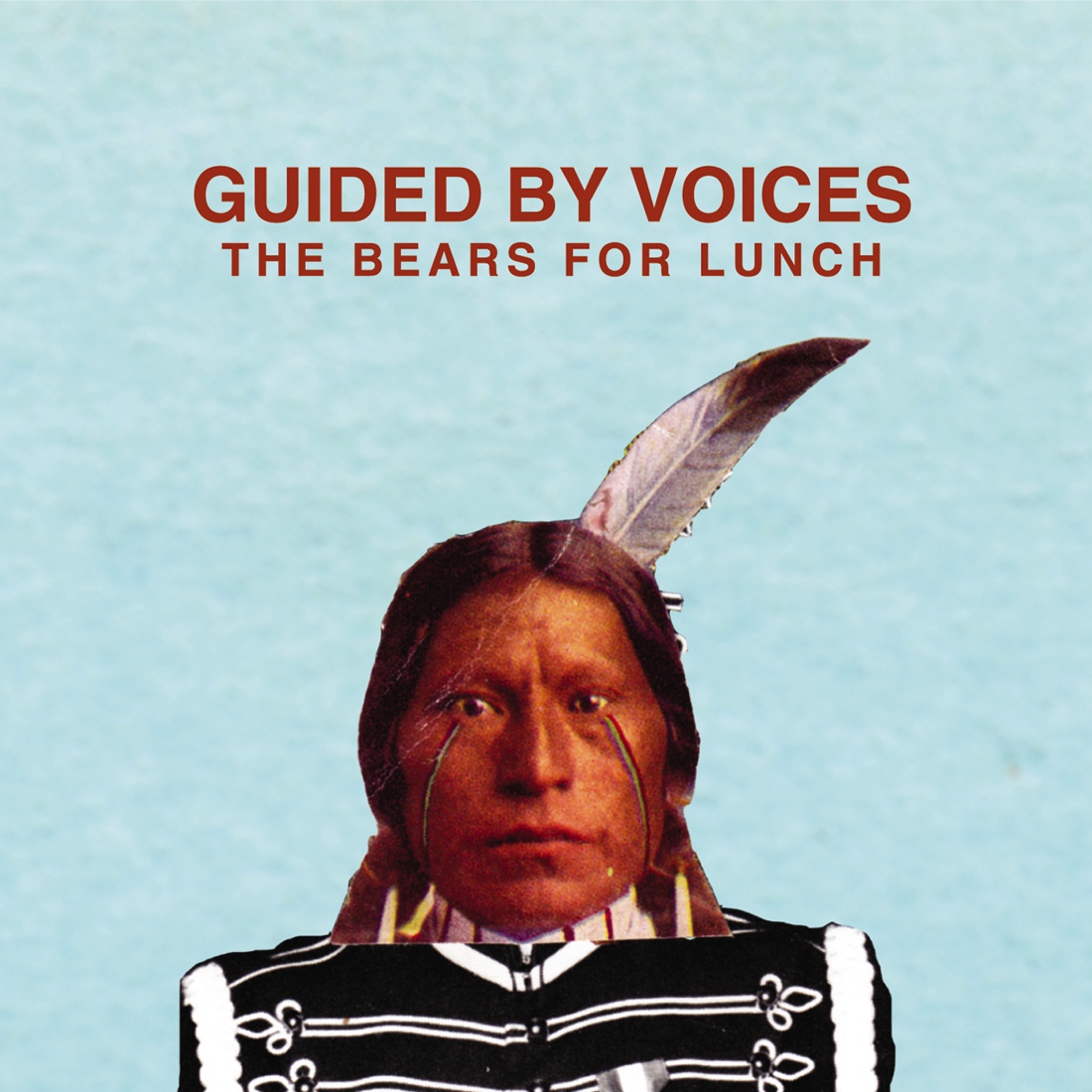 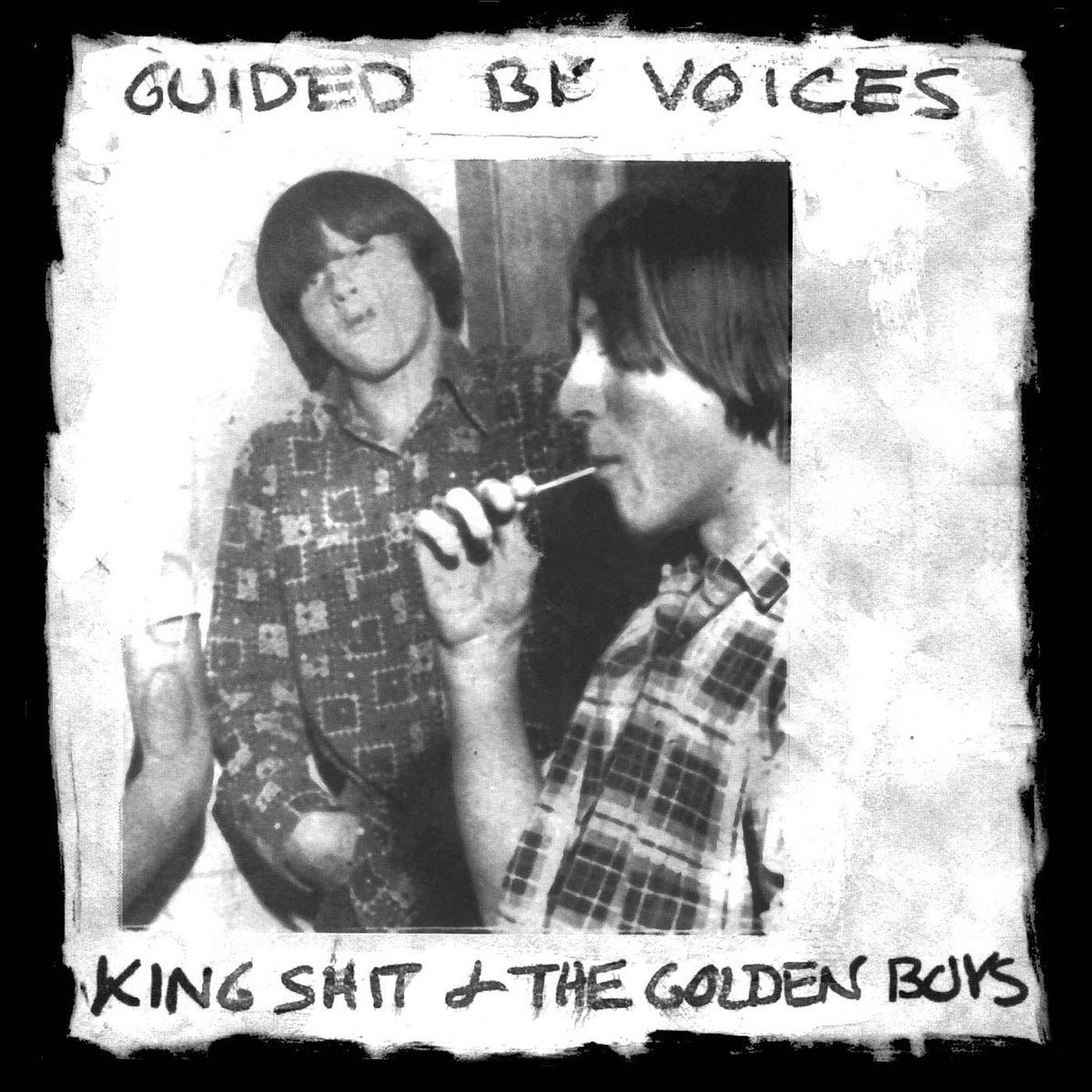 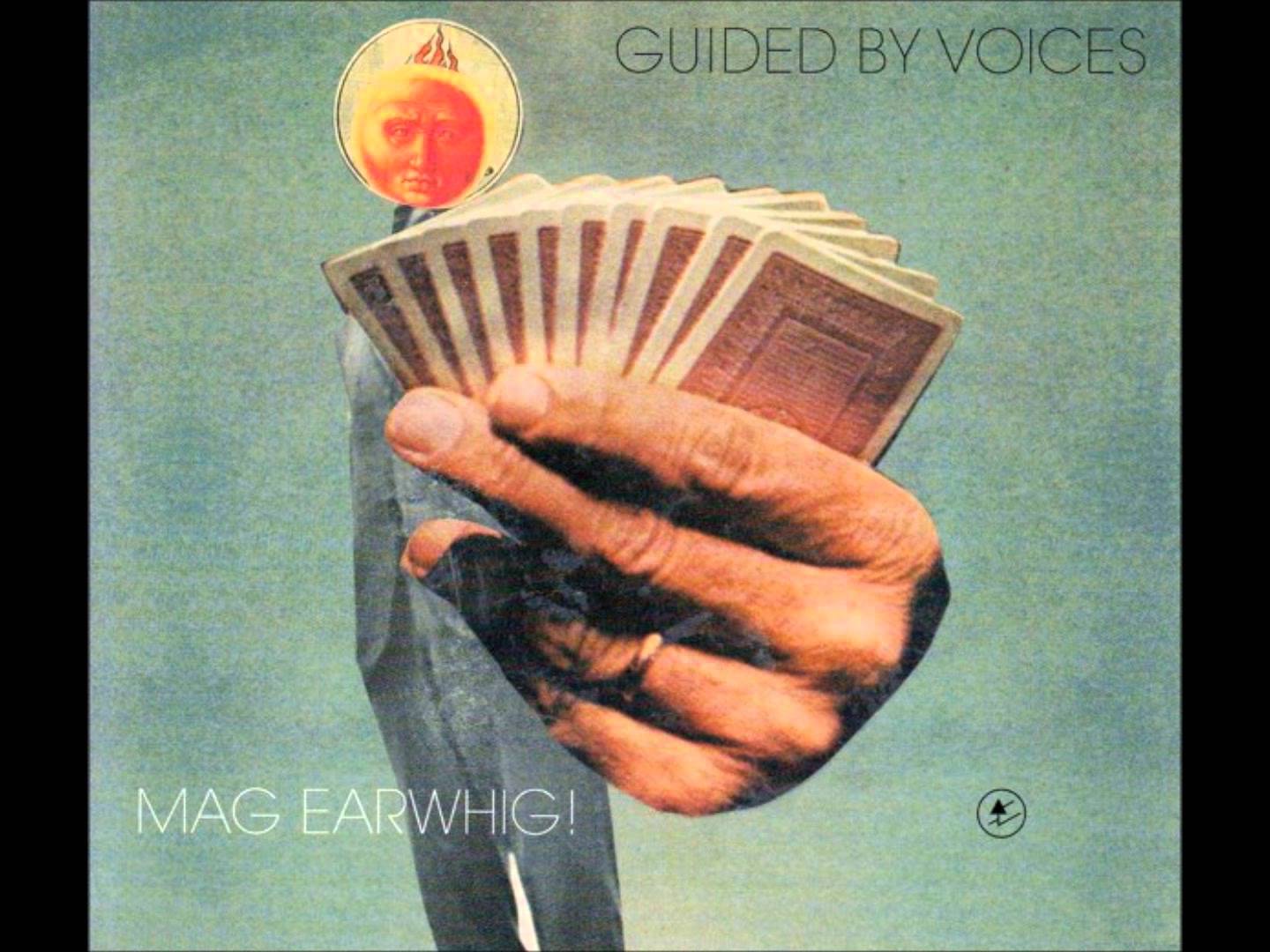 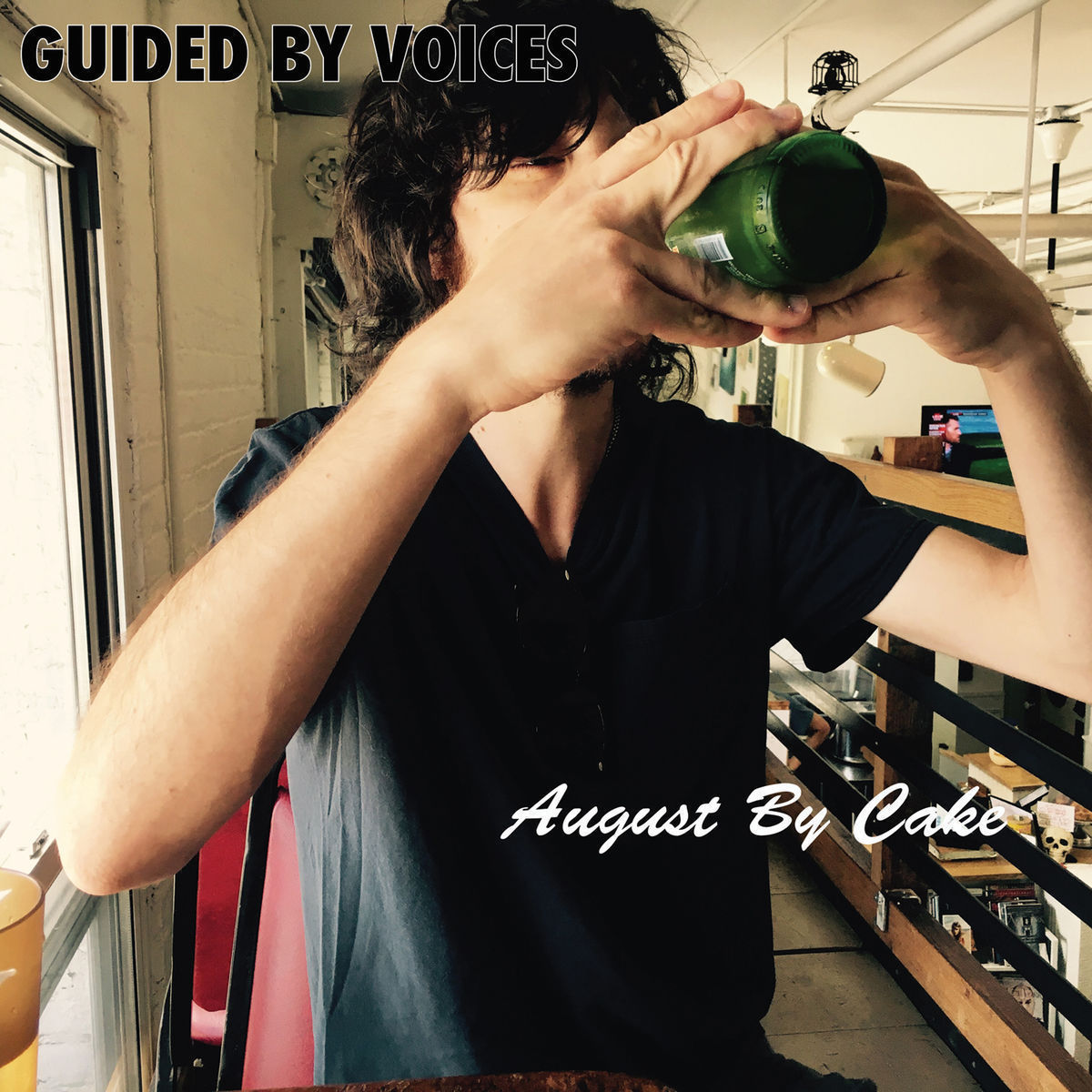 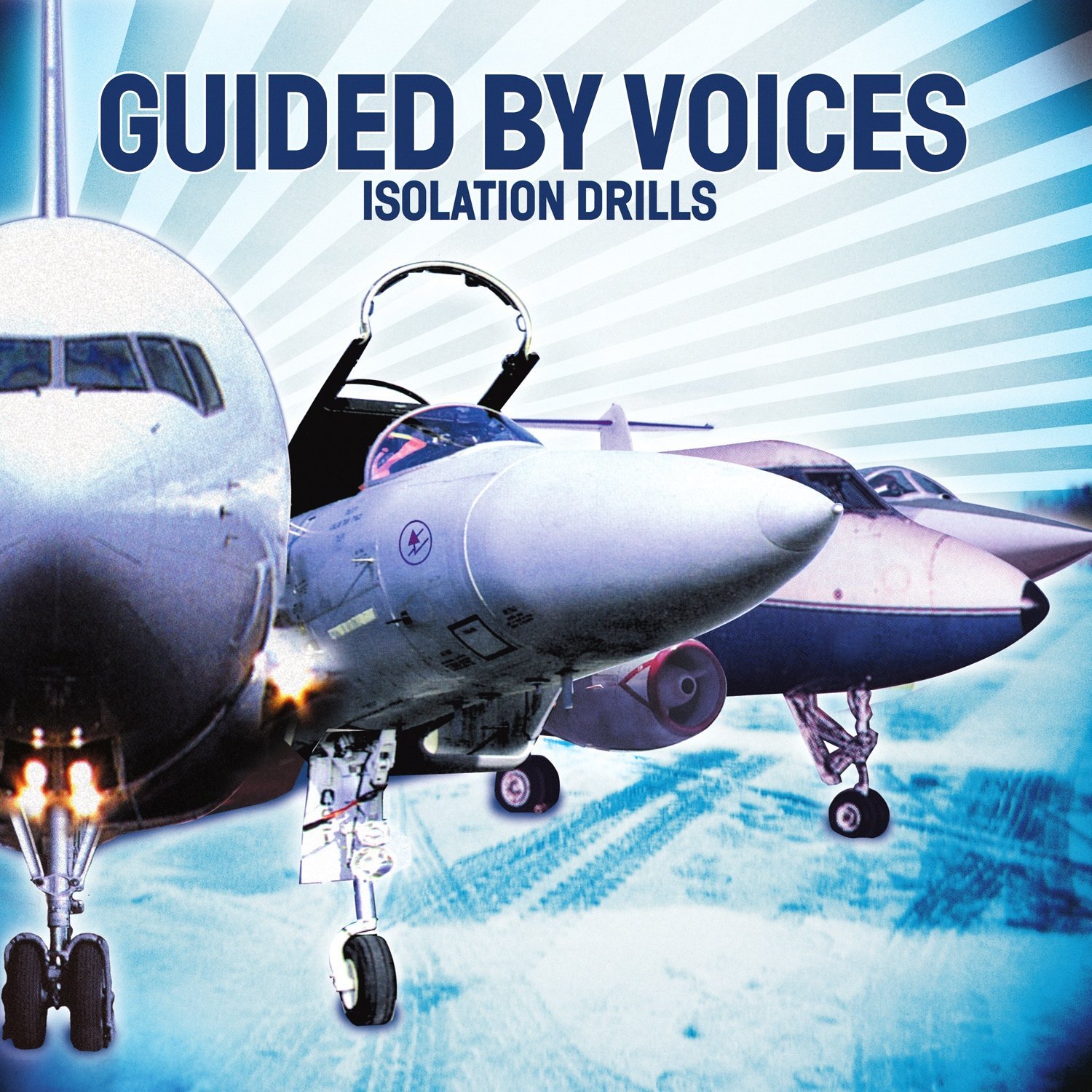 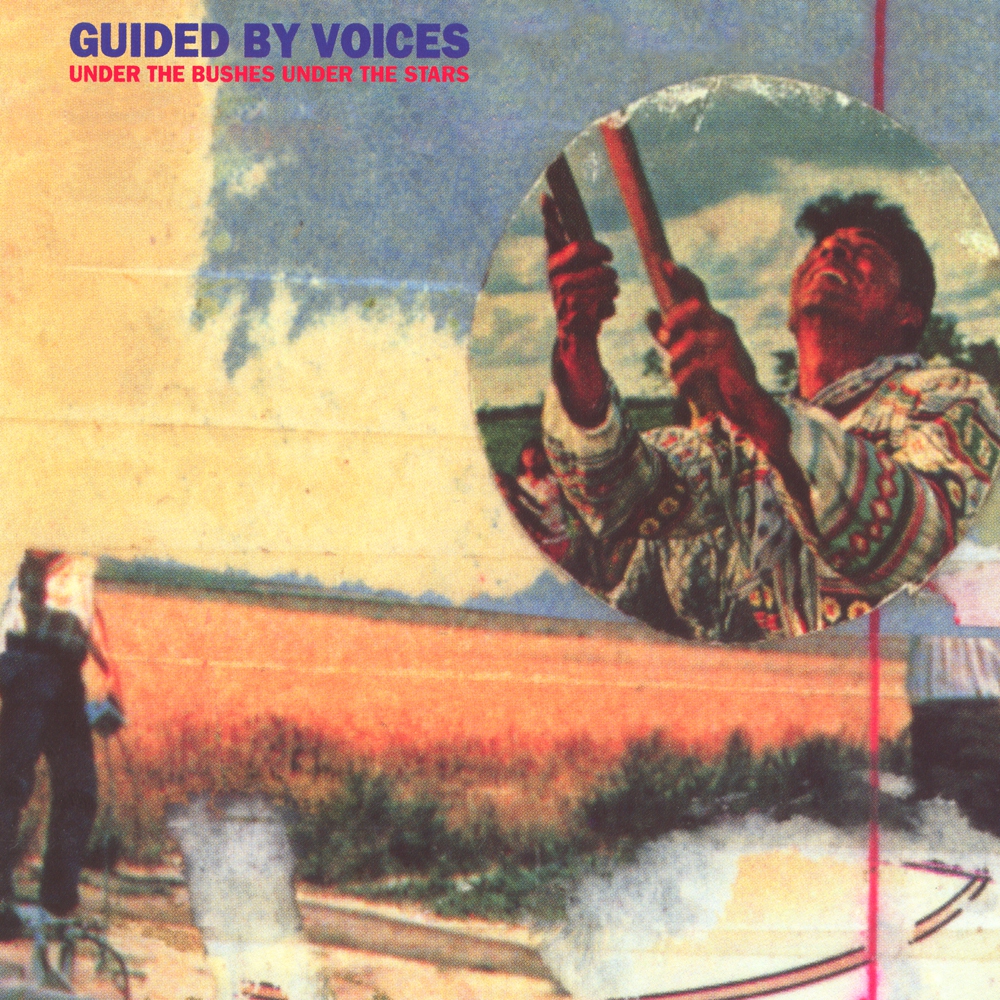 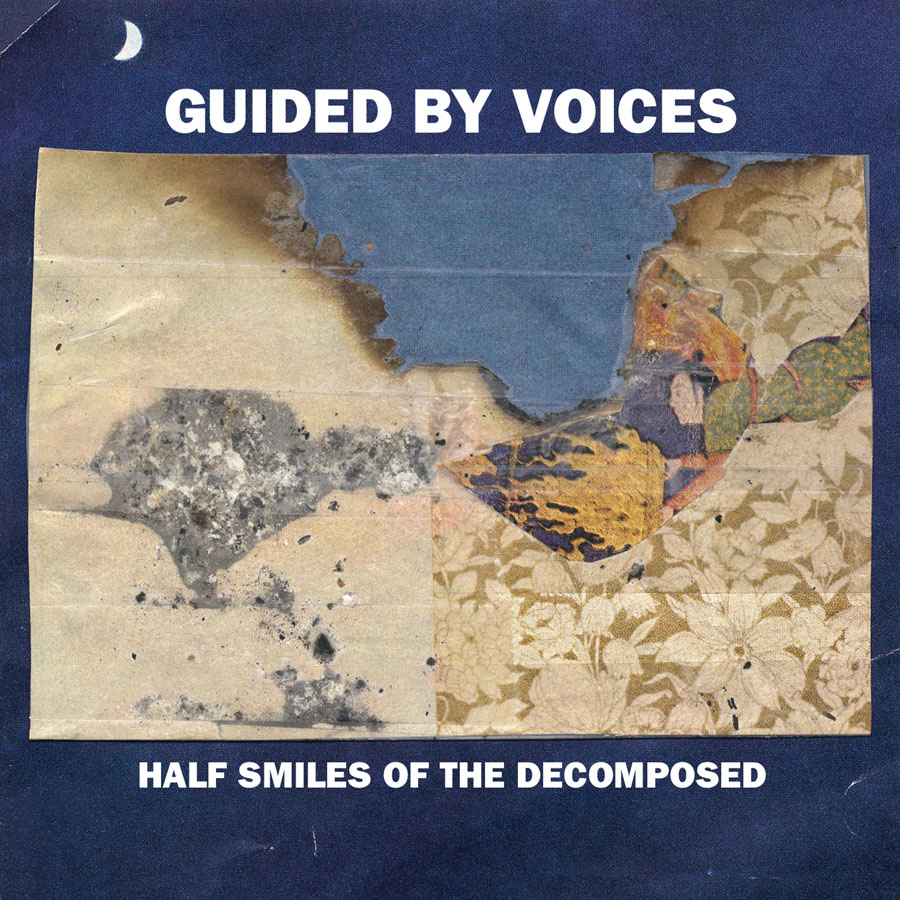 king shit and the golden boys c. 1990
alien lanes 1995
under the bushes under the stars (1997)
mag earwhig 1997
do the collapse 1999
isolation drills 2001
earthquake glue 2003
half smiles of the decomposed 2003
the bears for lunch 2012
keep it in motion 2012
class clown spots a UFO 2012
august by cake 2017
Mushroom Art
A compilation of Guided By Voices Songs




IDEAS & ROUGHS
IDEA numero one
Collage is a consistent element in GBV covers
I also notice there are a lot of “framing” devices used
Text is almost always Sans Serif
I wanted to use cropped elements from various GBV covers to create a new cover.
mock-up
idea numero two
I like the abbreviation GBV and feel that it offers some good graphic opportunity
I want to include images of Robert Pollard who is the one constant in the band throughout it’s long history
I want to keep a collaged feel
I want to limit the colour pallette
I like the idea of writing in tape to keep a DIY feel for the design
I like the idea that the letters will be transparent, making the image visible only under the “GBV”
I might use imagery like this: an iconic image of the front man (I also like the colour pallette)
Idea numero three
Again – collage, though there is a history of using amateur photography.  I try to combine both ideas here.
More symbolic use of imagery.
I like the idea of an upside down man as a symbol for GBV’s penchant for flipping expectations about what a pop song can be, lyric construction and how a band should create, produce and release music.
I think that flipped man should be robert pollard (the mastermind behind GBV)
Such a vertical image suggests that the negative spaces on the sides of the square format should be occupied by the text.  I like the idea that this grid paper be used as a background and that maybe the text is collaged buts corresponding to the gridded sections of the paper.